Strategies for Building a Trauma Informed Learning Environment: Part 2
November 20, 2024
Learning Objectives
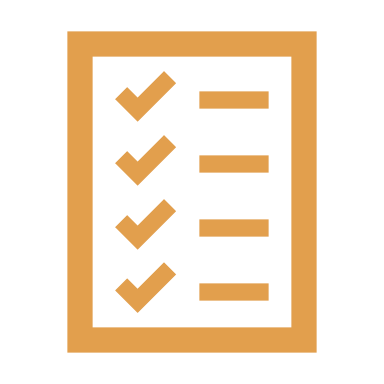 Recognize how trauma presents in youth ages 10-19.
Define trauma informed facilitation and trauma theories.
Describe trauma informed principles and how they can be applied to facilitation.
Design a trauma informed session or adapt a current session to incorporate trauma informed approaches.
2
Agenda
More Strategies for Building a Trauma Informed Learning Environment
Responding to Disclosures
De-escalation approaches
Activity
3
Responding to Disclosures
Strategies For Building a Trauma Informed Learning Environment
4
What is A Disclosure
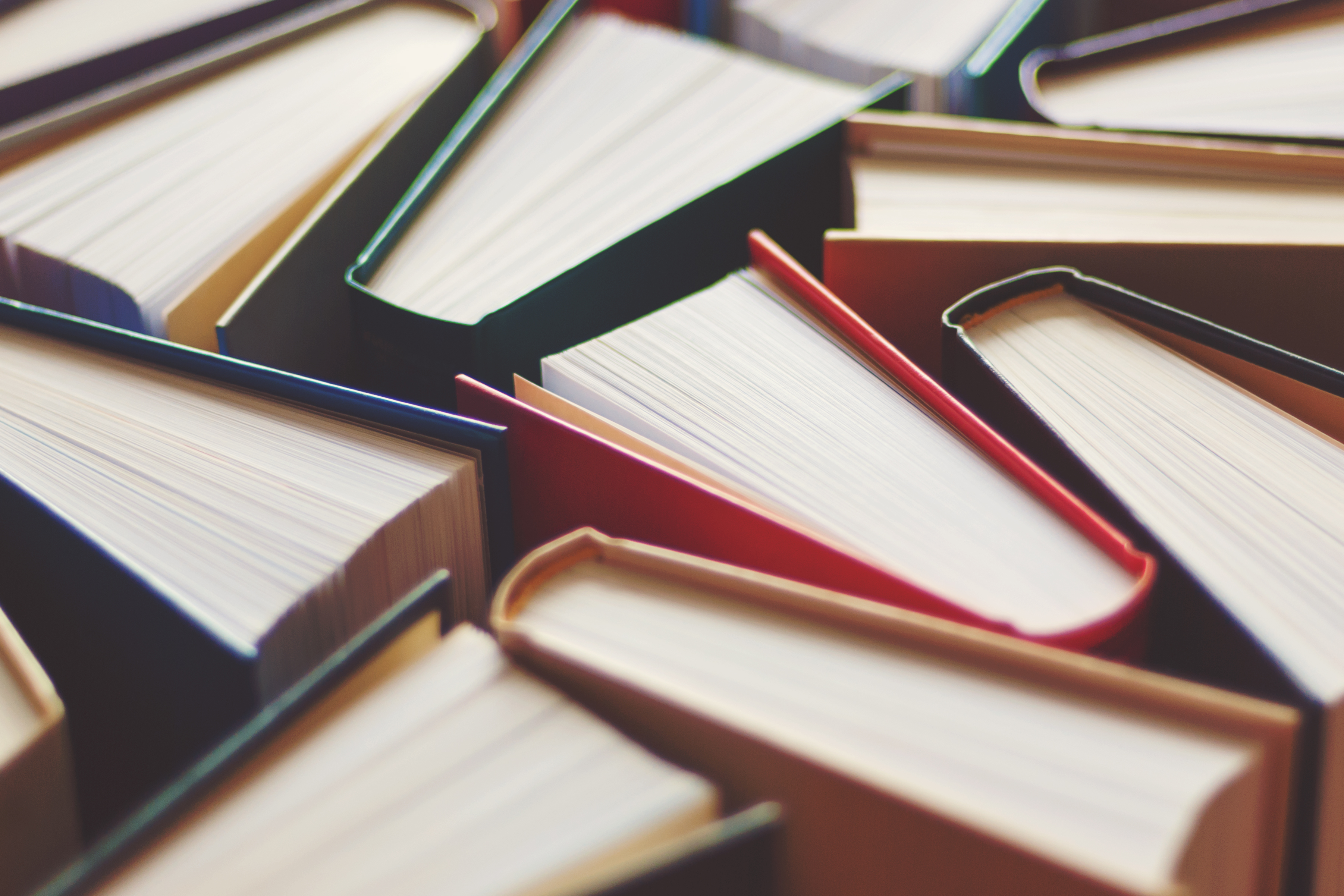 Noun: disclosure
The action of making new or secret information known.
5
Responding to Disclosures
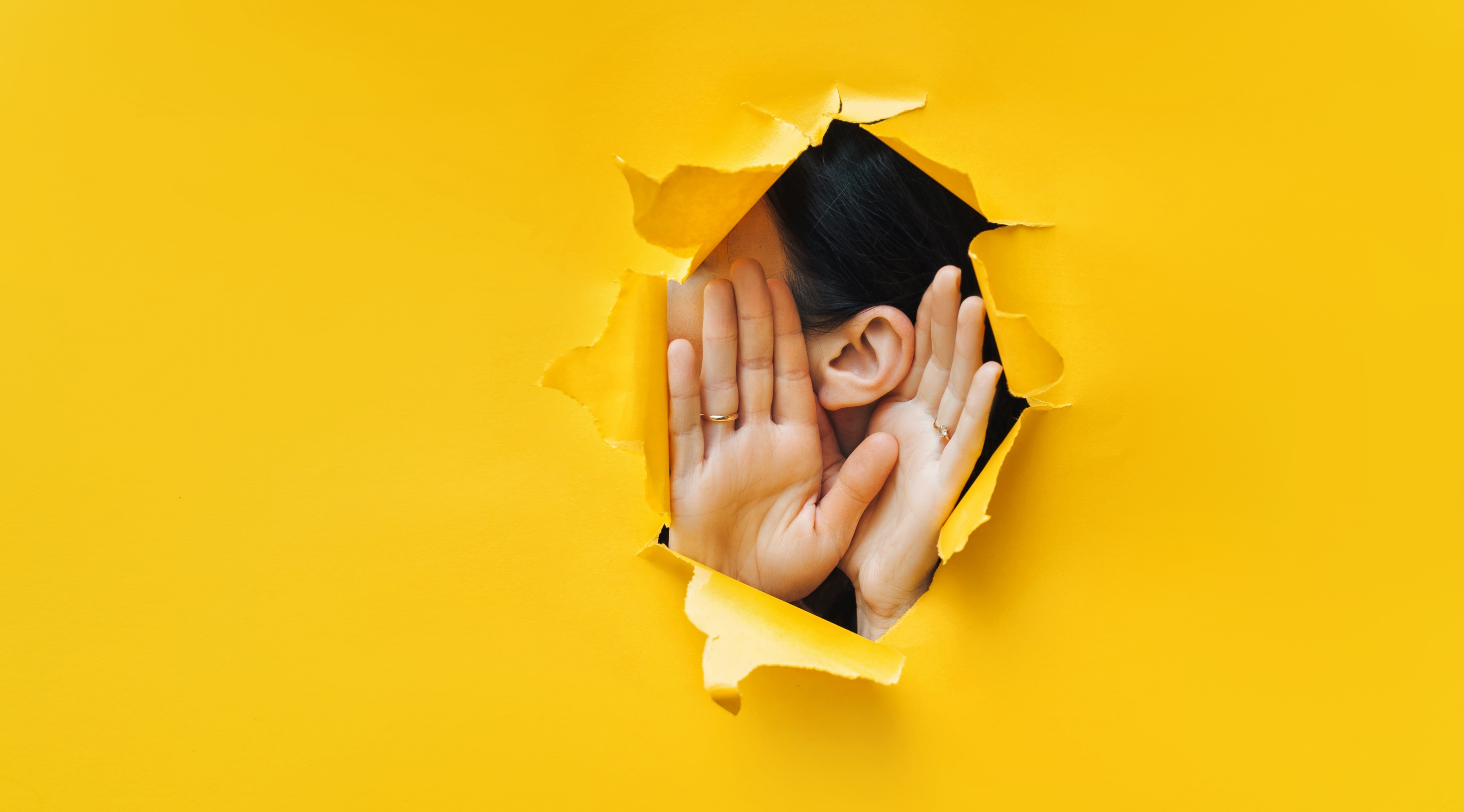 Learning challenging information about a student can be surprising and difficult to process.
Adult reactions to disclosures can have an important impact on the youth’s healing trajectory. 
Youth who receive a trauma-informed, supportive response are less likely to experience secondary victimization and are more likely to seek additional care.
https://store.samhsa.gov/sites/default/files/sma14-4884.pdf
6
Responding to a Child's Disclosure of Abuse : NSPCC Learning
7
[Speaker Notes: Internet access needed to watch video. https://youtu.be/bvJ5uBlGYgE]
Responding to Disclosures
LISTEN
RESPOND
Stay calm.
Be patient and listen carefully.
Assess whether the youth is currently in danger. 
Give them time to talk.
Let them know you believe them & that they are not to blame.
Ask open questions.
Reassure them that you will do what you can to help. 
Do not make promises you cannot keep.
https://ncjtc-static.fvtc.edu/resources/RS01160633.pdf
8
Responding to Disclosures
You’ve done the right thing by telling me what happened.
I’m here for you and I will support you.
I believe you.
What happened is not ok and it is not your fault.
https://ncjtc-static.fvtc.edu/resources/RS01160633.pdf
9
Responding to Disclosures
LISTEN
RESPOND
ACT
Stay calm.
Be patient and listen carefully.
Assess whether the youth is currently in danger. 
Give them time to talk.
Let them know you believe them & that they are not to blame.
Ask open questions.
Reassure them that you will do what you can to help. 
Do not make promises you cannot keep.
Engage mandated reporting, as necessary.
Help them find resources, as necessary.
Keep them informed.
https://ncjtc-static.fvtc.edu/resources/RS01160633.pdf
10
Responding to Disclosures: Things to Avoid
THINGS TO AVOID
Ask too many or too intrusive of questions.
Minimize their experience.
Assume details of their experience.
Express anger or say that you will confront someone causing harm.
Tell the youth you will keep the story a secret, if the disclosure required mandated reporting.
https://ncjtc-static.fvtc.edu/resources/RS01160633.pdf
11
Mandated Reporting Considerations
Not all disclosures require mandated reporting, though some may.
Be honest with a student when you need to engage mandated reporting. Do your best to explain why you’re making the report and what will happen once the report is made.
Sharing information about mandated reporting before a disclosure will help with this process.
12
Practice with a Partner
Turn to your neighbor and take turns offering and responding to a disclosure. Use one of the following disclosures:
Bullying
Natural disaster
Something requiring a mandated report
De-Escalation Approaches
Strategies For Building a Trauma Informed Learning Environment
14
De-Escalation Approaches: Be prepared when covering challenging content.
15
De-Escalation Approaches: Learn to identify trauma responses.
16
Identifying a Trauma Response
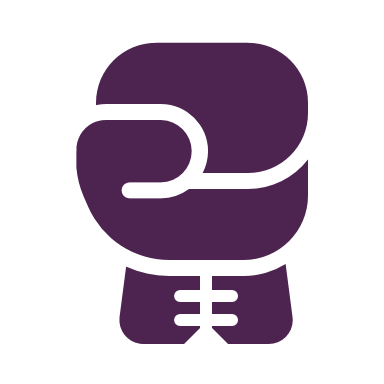 FIGHT: Verbal outbursts, aggression, defiance, clenched fists or teeth 

FLIGHT: Avoidance, refusing to talk, absence, suspected substance use

FREEZE: Nonresponsive or disconnected, numbed out, falling asleep
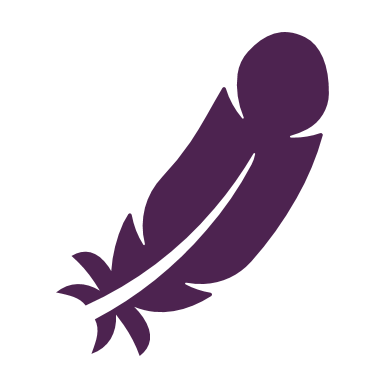 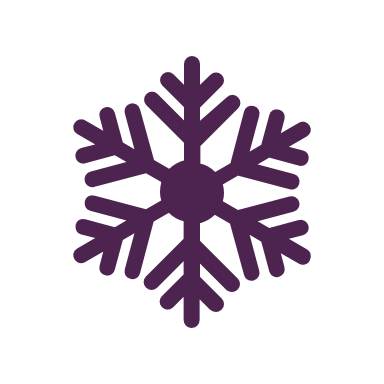 https://safesupportivelearning.ed.gov/sites/default/files/Building_TSS_Handout_3mapping_triggers.pdf
17
Identifying a Trauma Response: Other Signs
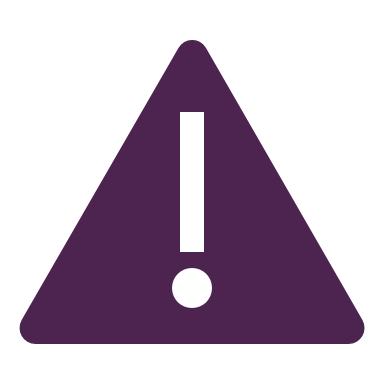 OTHER SIGNS: 
Crying, shaking, shortness of breath, 
Difficulty focusing, retaining, or recalling information
Fear of taking risks
Anxiety about deadlines, exams, or group work
Generally acting unusual for the student
Hoch et al., 2015
https://safesupportivelearning.ed.gov/sites/default/files/Building_TSS_Handout_3mapping_triggers.pdf
18
De-Escalation Approaches: Intervene as soon as possible.
19
De-Escalation Approaches: Leverage calming techniques.
20
Leverage Calming Techniques: Actions
ACTIONS
Remain calm.
Encourage the youth to move to a different space.
Demonstrate listening.
Encourage breathing exercises or other mindfulness.
VERBAL 
Speak calmly and slowly.
Monitor your volume.
Express empathy and care.
Communicate respectful boundaries.
Ask them to engage in simple tasks (e.g., spell their name)
BODY LANGUAGE
Keep a relaxed stance.
Maintain a neutral or empathetic facial expression.
Respect personal space.
https://www.cisa.gov/sites/default/files/publications/De-Escalation_Final%20508%20%2809.21.21%29.pdf
21
Leverage Calming Techniques: Actions, Verbal
ACTIONS
Remain calm.
Encourage the youth to move to a different space.
Demonstrate listening.
Encourage breathing exercises or other mindfulness.
VERBAL 
Speak calmly and slowly.
Monitor your volume.
Express empathy and care.
Communicate respectful boundaries.
Ask them to engage in simple tasks (e.g., spell their name)
BODY LANGUAGE
Keep a relaxed stance.
Maintain a neutral or empathetic facial expression.
Respect personal space.
https://www.cisa.gov/sites/default/files/publications/De-Escalation_Final%20508%20%2809.21.21%29.pdf
22
Leverage Calming Techniques: Actions, Verbal, Body Language
https://www.cisa.gov/sites/default/files/publications/De-Escalation_Final%20508%20%2809.21.21%29.pdf
23
De-Escalation Approaches: Debrief with the student, class, or supervisor as appropriate.
Your own reactions may make it harder to incorporate these strategies.
24
Discussion
What de-escalation techniques do you already use in your classroom? 
Which strategies might work well or not so well?
How might you respond if you are feeling dysregulated?
BREAK
PLEASE RETURN TO YOUR SEATS IN 15 MINUTES
Activity
Implementing Trauma Informed Approaches into Your Curriculum
27
Activity
How can you implement trauma informed approaches into your curriculum?
What is working well?
What components need improvement?
Which approaches will you use?
What will you suggest to your leadership?
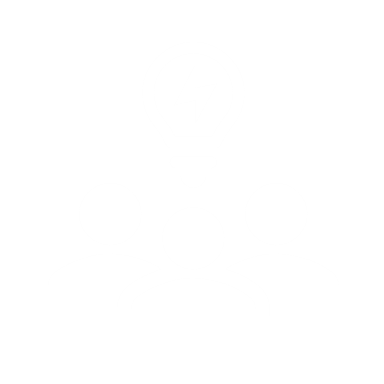 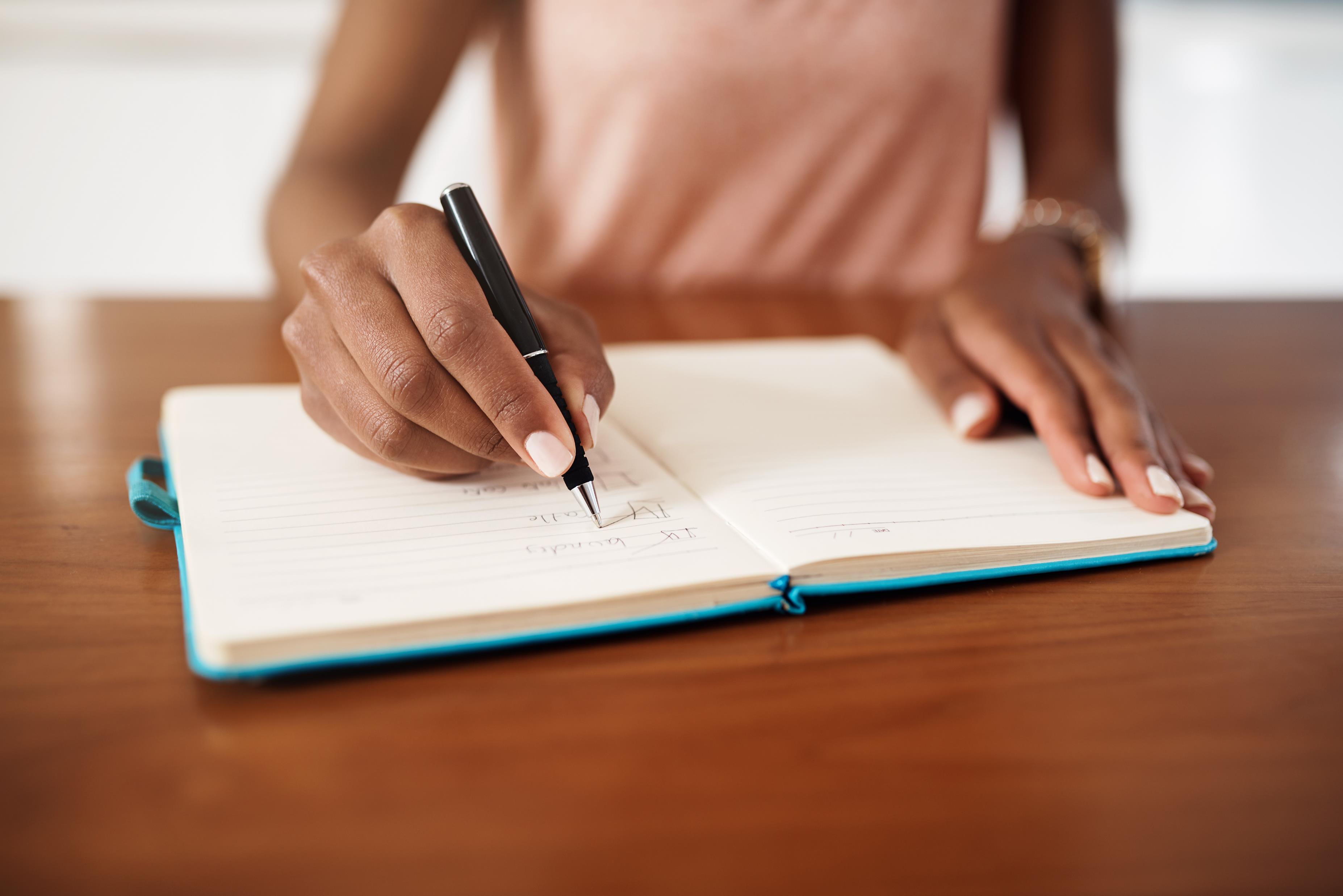 Reflection
What is one thing from this session that stood out to you?
What is one question that you still have?
What is one thing you want to take back to your team?
29